ИНВЕСТИЦИОННОЕ КРЕДИТОВАНИЕ В БАНК ВТБ (ПАО)
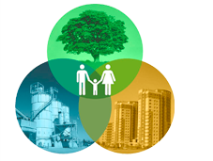 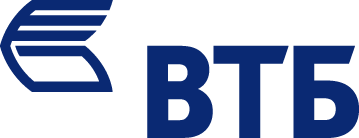 Инвестиционное кредитование и проектное финансирование в Банк ВТБ (ПАО)

В рамках Конкурса «Регионы – устойчивое развитие»
ИНВЕСТИЦИОННОЕ КРЕДИТОВАНИЕ В БАНК ВТБ (ПАО)
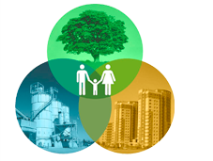 Основные цели привлечения  инвестиционного/проектного финансирования:

Увеличение производственных мощностей
Расширение товарной номенклатуры
Замена изношенного оборудования
Внедрение новой технологии
Выход на новый рынок сбыта
Оптимизация себестоимости
Снижение энергоемкости
Переход на новую продукцию
Вертикальная интеграция
Горизонтальная интеграция
ИНВЕСТИЦИОННОЕ КРЕДИТОВАНИЕ В БАНК ВТБ (ПАО)
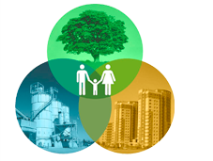 Основные типы инвестиционных проектов
Расширение производственных мощностей
Цель – финансирование создания нового или приобретения доли в действующем  предприятии
Типичные сценарии:
Региональная экспансия
100% загруженность действующего производства
Увеличение доли на рынке
Реструктуризация
Модернизация производственных мощностей
Цель – финансирование модернизации текущих производственных мощностей 
Типичные сценарии:
Меняющиеся технологические и рыночные требования
Переход на более эффективное оборудование
Расширение номенклатуры производства, глубины переработки
Рефинансирование понесенных 
затрат
Цель – высвобождение собственных средств и/или улучшение условий кредитования
Типичные сценарии:
Рефинансирование кредитов строительной фазы и высвобождение собственных средств 
Финансирование  нового строительства под залог действующих объектов
ИНВЕСТИЦИОННОЕ КРЕДИТОВАНИЕ В БАНК ВТБ (ПАО)
Ключевые риски инвестиционных проектов
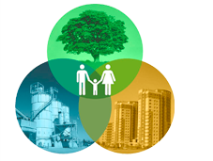 Длительный срок
возврата
Срок окупаемости более 5 лет
Выборка кредита может занять дольше, чем типичный срок сделки оборотного кредитования.
Отсутствие гарантий сохранения того же акционера и менеджмента к расчетной дате возврата кредита.
Доли в частном бизнесе, объекты промышленного строительства и специальное производственное оборудование как типичное обеспечение.
Принципиальное отличие от сделок проектного финансирования - отсутствие длинных контрактов на продажу производимой продукции (и возможности положиться на кредитоспособность покупателя).
Неликвидное обеспечение
Операционные риски
Проектные ошибки – недооценка конкуренции, переоценка спроса, недооценка затрат - простаивающие производственные мощности 
Риски строительства – некачественный подрядчик, перерасход и задержки этапов работ, нехватка собственных средств - существенное ухудшение расчетной экономики проекта. 
Риски управления – уход ключевого менеджмента после прихода нового акционера, падение продаж и снижение рентабельности - резкое падение стоимости бизнеса (заложенного в обеспечение кредита).
Неоперационные риски
Большие бюджеты капитальных затрат и суммы сделок несут риск попыток мошенничества и хищений средств Банка.
ИНВЕСТИЦИОННОЕ КРЕДИТОВАНИЕ В БАНК ВТБ (ПАО)
Основные условия инвестиционных кредитов
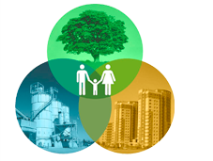 Основные
 условия
Бюджет проекта – от 300 млн.руб.
Срок финансирования – до 10 лет 
Степень участия Заемщика собственными средствами – от 30%
Наличие источника обслуживания Долга на инвестиционной фазе
Наличие источника для обслуживания всего Долга Группы
Существенные условия
Наличие проработанного бизнес-плана и рыночного исследования в привязке к проекту
Адекватный расчетный уровень доходности проекта для акционера и исторически подтвержденный запас прочности бизнеса по марже (подтверждаемый историческими данными)
Ограничение величины общей прогнозной долговой нагрузки на бизнес на всех уровнях и с учетом всех обязательств 
Наличие запаса времени на всесторонний анализ проекта Банком
Дополнительные условия
Поддержка со стороны региональных и/или федеральных властей
Жесткая структуры обеспечения и ковенант
Готовность к введению плотного мониторинга со стороны Банка
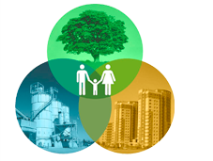 Инвестиционное и проектное финансирование
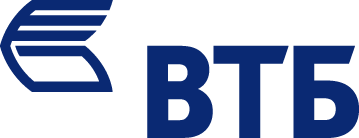 Сергей Блинов
Директор Управление регионального бизнеса
Проектное и инвестиционное финансирование

Телефон
Тел.:  +7 (495)  236-70-36
Тел.:  +7 (800)  775-10-73

E-mail
ssblinov@vtb.ru
6